Figure 2. Regulation of the mTORC1 pathway by two distinct small GTPases. (A) Drosophila genetic study indicates that ...
Hum Mol Genet, Volume 18, Issue R1, 15 April 2009, Pages R94–R100, https://doi.org/10.1093/hmg/ddp032
The content of this slide may be subject to copyright: please see the slide notes for details.
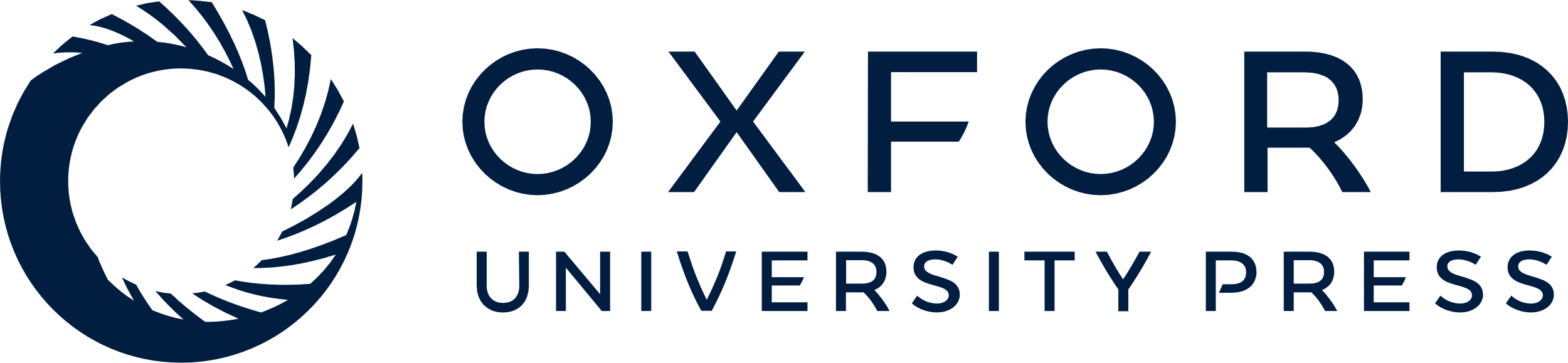 [Speaker Notes: Figure 2. Regulation of the mTORC1 pathway by two distinct small GTPases. (A) Drosophila genetic study indicates that Rags function parallel to or upstream of Rheb to regulate mTORC1 activity. (B) Rags regulate mTORC1 localization in response to amino acid availability.


Unless provided in the caption above, the following copyright applies to the content of this slide: © The Author 2009. Published by Oxford University Press. All rights reserved. For Permissions, please email: journals.permissions@oxfordjournals.org]